OUR CUSTOMS AND TRADITIONS
5
Unit
ETHNIC GROUPS OF VIET NAM
Unit
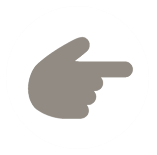 LESSON 3: A CLOSER LOOK 2
LESSON 3: A CLOSER LOOK 2
Zero articles
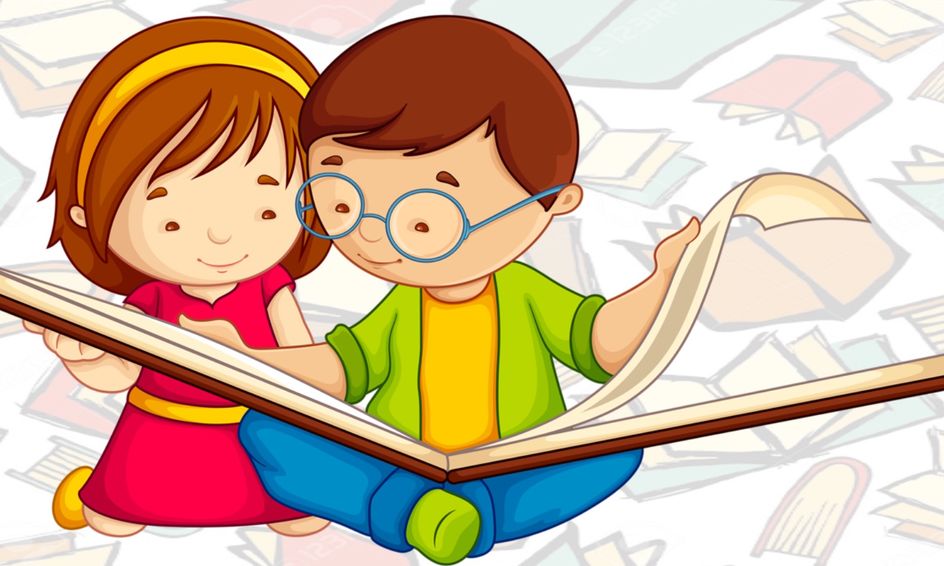 Unit
HOBBIES
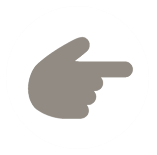 LESSON 3: A CLOSER LOOK 2
WARM-UP
Option 1: Call out the words
Option 2: Watch a video
Review: Articles a, an, the
Introduction of zero article
PRESENTATION
Task 1: Choose the correct option in each sentence below. 
Task 2: Which of the underlined parts in each question is incorrect? Find and correct it. 
Task 3: Complete the sentences with a, an, the, or Ø.
Task 4: Complete the text with the or Ø.
PRACTICE
Task 5: Game – Bingo!
FURTHER PRACTICE
CONSOLIDATION
Wrap-up
Homework
Option 1
WARM-UP
CALL OUT THE PHRASES!
WARM-UP
wedding ceremony
WARM-UP
whale worship
WARM-UP
food offerings
WARM-UP
family reunion
WARM-UP
1.We held a family reunion last week.
2. My mum prepares food offerings at Tet.
Option 2
WARM-UP
Watch the video and answer the question!
[Speaker Notes: Video link: www.youtube.com/watch?v=uqNugAvxXXo]
WARM-UP
When do we use a / an / the?
PRESENTATION
an: indefinite article
an + singular noun beginning with a vowel
1. She is an engineer.
a: indefinite article
a + singular noun beginning with a consonant
2. We held a family reunion last week. The party was enjoyable.
the: definite article
PRESENTATION
We can use noun without a / an or the. We call this zero article.
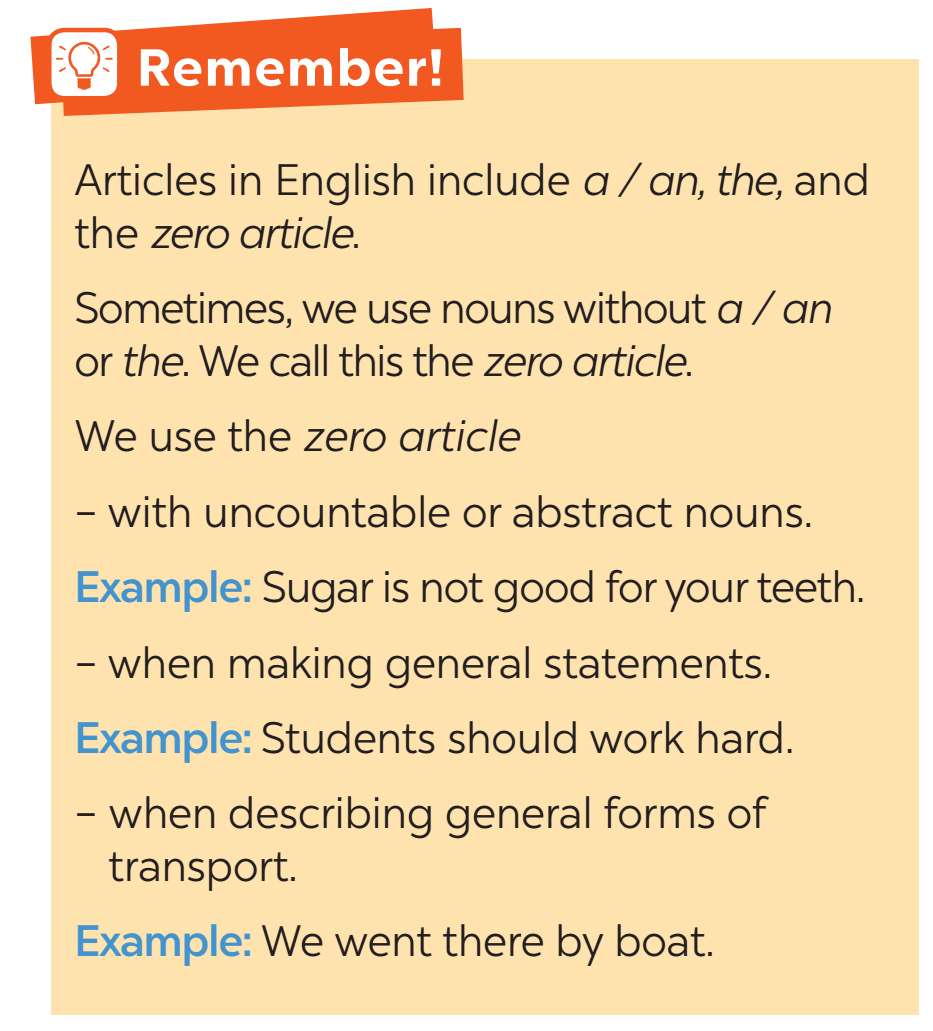 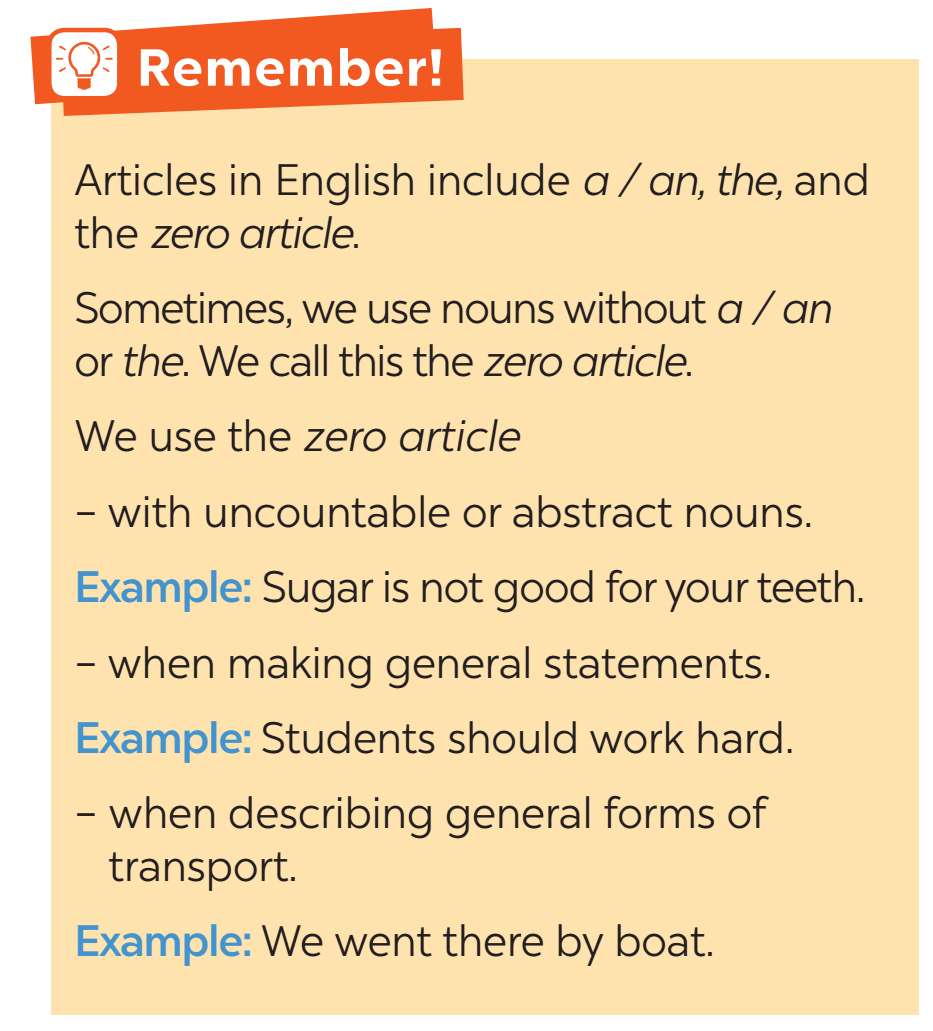 PRACTICE
1
Choose the correct option in each sentence below.
1. It takes more than a / an hour to drive to Can Tho.	

2. It’s a / Ø tradition for children to wake up early on Christmas Day.

3. The Ok Om Bok Festival takes place in the / Ø October.	

4. We went to Can Tho by an / Ø air.

5.  A: Where’s a / the book?
     B: I thought you left it next to the TV.
PRACTICE
The Kitchen Gods Worshipping Ceremony
When is it?
On the 23rd day of the twelfth lunar month.
PRACTICE
What happens in this ceremony?
Vietnamese people prepare offerings for the Kitchen Gods, who will report the family’s affairs over the past year to the Jade Emperor.
PRACTICE
2
Which of the underlined parts in each question is incorrect? Find and correct it.
1. The worshipping Kitchen Gods is a long-time tradition of the 
      A						    B				        C
Vietnamese.

2. People organise the worshipping ceremony at noon so that a
			     A						 B	           C
Kitchen Gods can leave for Heaven at 12 o’clock.
→ Ø
→ the
PRACTICE
3. Most families in the Viet Nam prepare oﬀerings for the Kitchen Gods. 
       A			     B	                                       C

4. The oﬀerings include a set of flowers and fruits, a paper clothes,
      A				  B	           		        C
and three carps. 

5. The Vietnamese people believe that the Kitchen Gods go to 
      A				  			B
Heaven on carps.
		  C
→ Ø
→ Ø
→ Ø
PRACTICE
3
Complete the sentences with a, an, the, or Ø (zero article).
Ø
1. It is a custom in my family to have ______ breakfast at home on Sundays.	

2. When visiting a family home in some countries, you should bring ______ small gift with you.

3. Our village festival is held on the 10th of ______ January.	

4. Ancient Egyptians worshipped ______ Sun.

5. Many people think that hard work is ______ important Vietnamese value.
a
Ø
the
an
PRACTICE
4
Complete the text with the or Ø (zero article).
A recent study in (1) ______ UK shows that family time traditions are good for (2) ______ teens. These traditions include family members playing card games, watching their favourite TV programmes, or performing (3) ______ karaoke shows at weekends with one another. These activities often lead to lots of laughter and (4) ______ fun conversations. By taking part in such activities, teens strengthen (5) ______ bonds with their family.
the
Ø
Ø
Ø
the
FURTHER PRACTICE
5
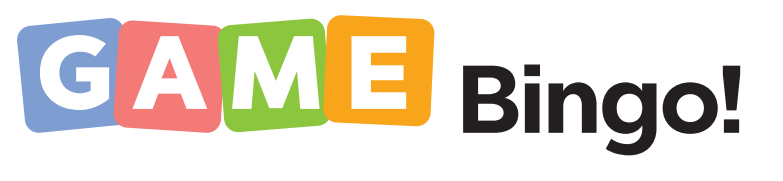 - Work in group
- Each group has a list of five sentences.
- Find and correct the mistakes in sentences.
- Say “Bingo!” as soon as your group finishes.
- The first group to come up with all the correct answers wins.
FURTHER PRACTICE
5
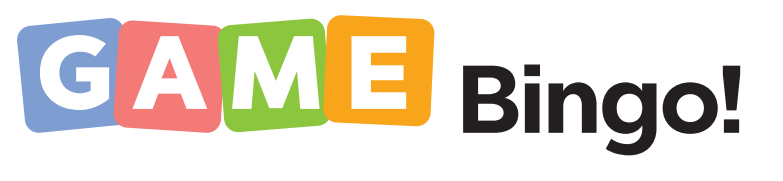 1. I usually meet my cousin at the weekends. 

2. My uncle moved to United States three years ago. 

3. Our teachers assigned us a homework for our history and science classes. 

4. I turn off the light and go to the bed at 11 p.m. 

5. Mark often wears red sweater to match his red hair.
→ Ø
→ the United States
→ Ø
→ Ø
→ a red sweater
CONSOLIDATION
1
Wrap-up
FISHING GAME
GREAT!
Are you coming to ........... party next Saturday?
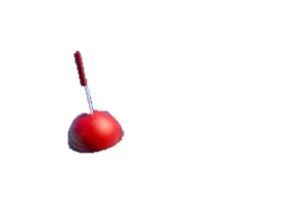 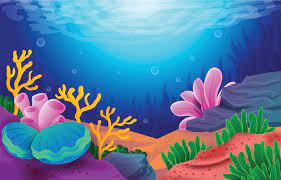 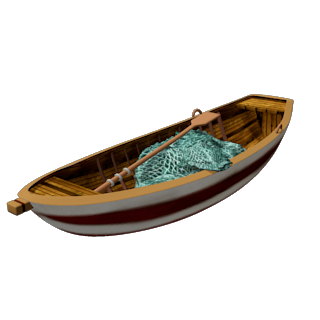 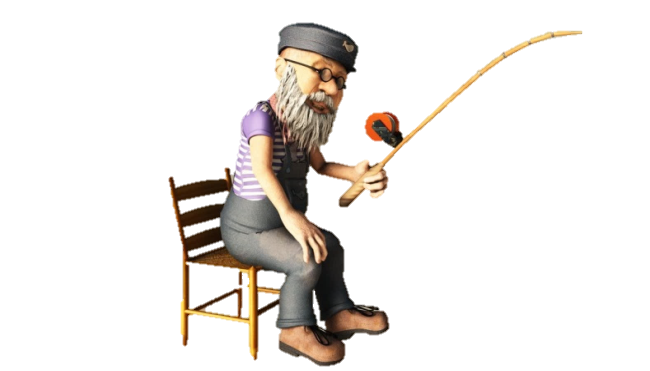 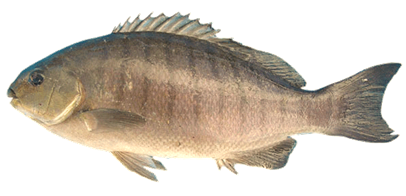 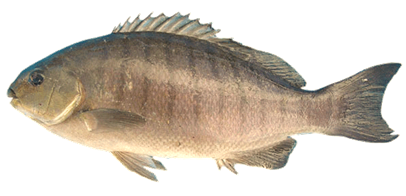 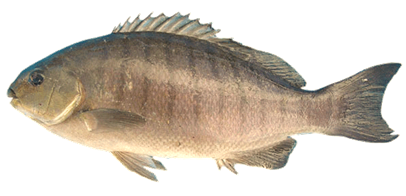 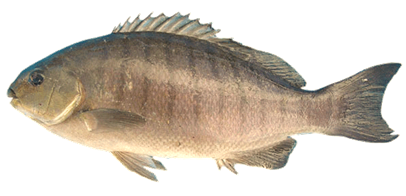 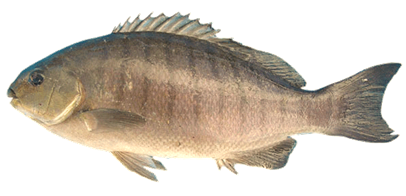 the
an
a
the
Ø
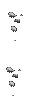 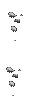 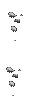 GREAT!
I bought .......new TV set yesterday.
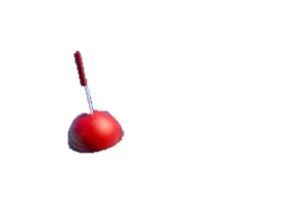 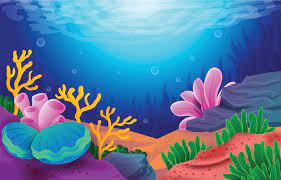 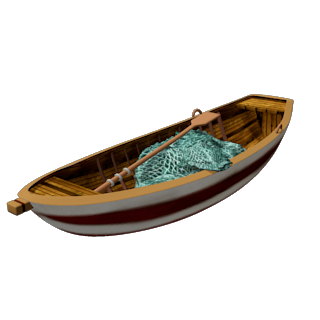 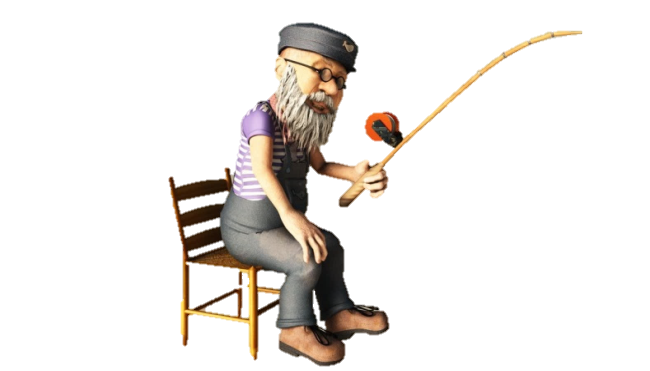 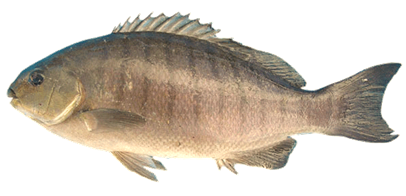 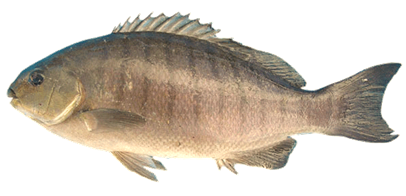 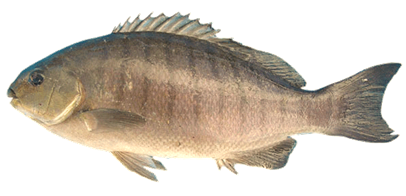 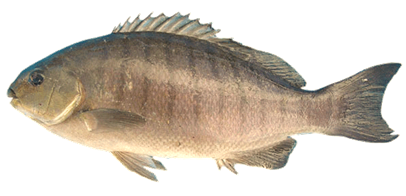 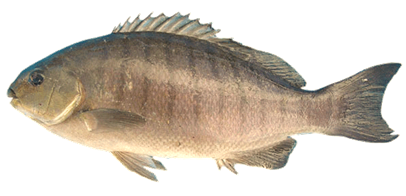 a
an
the
a
Ø
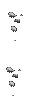 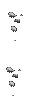 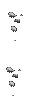 GREAT!
He thinks that ............... love is what will save us all
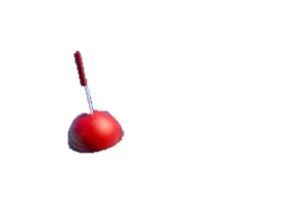 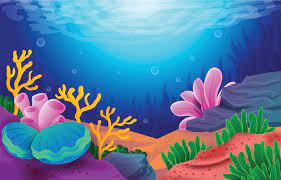 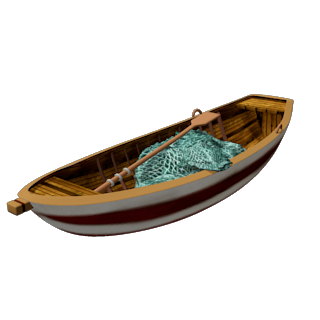 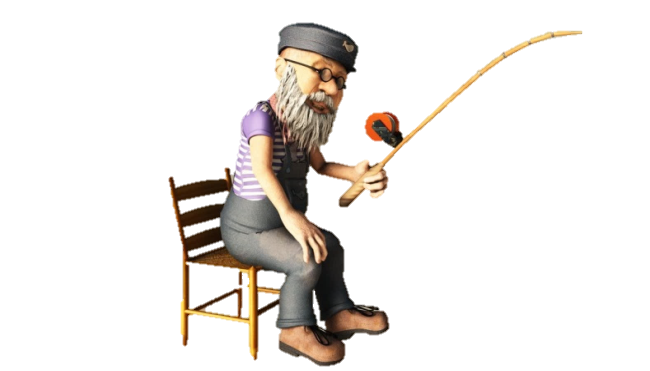 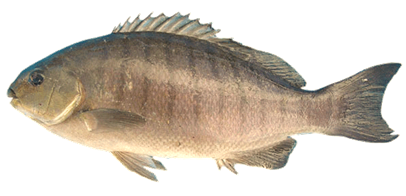 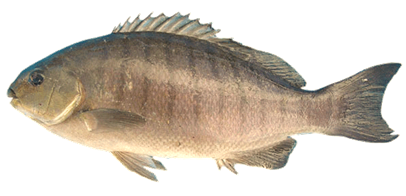 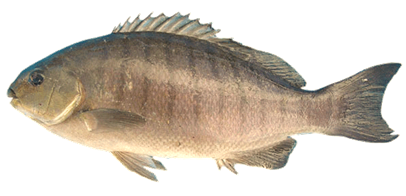 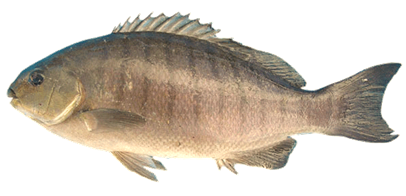 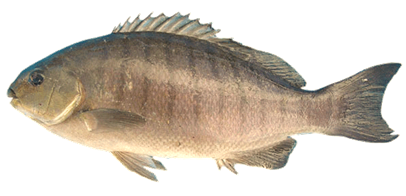 Ø
an
the
Ø
a
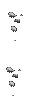 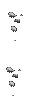 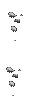 GREAT!
She was wearing ...... ugly dress when she met him.
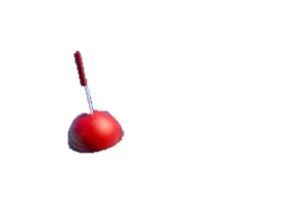 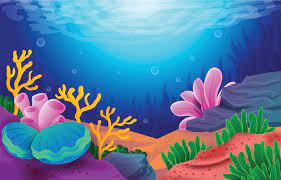 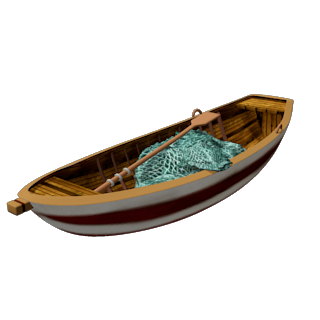 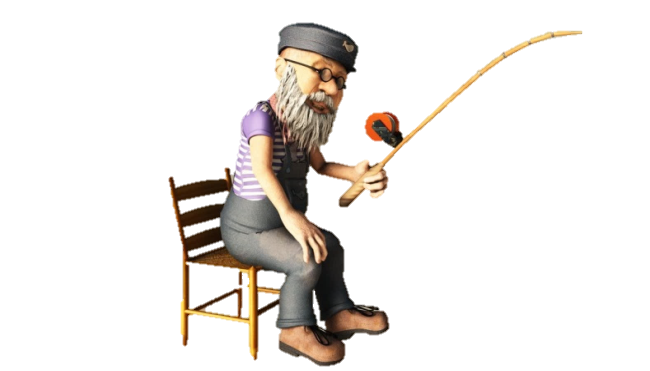 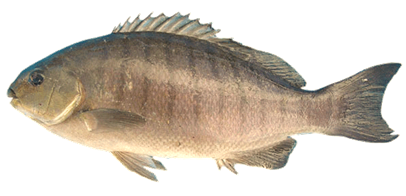 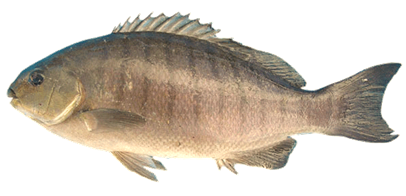 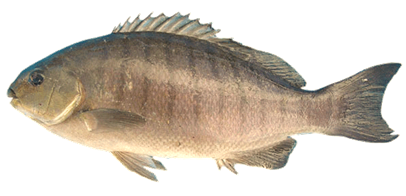 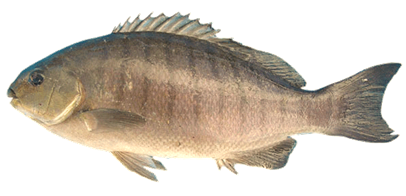 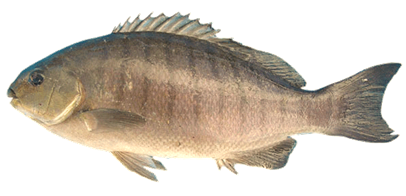 an
Ø
the
an
a
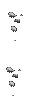 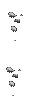 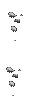 CONSOLIDATION
2
Homework
Make 5 sentences using articles.
Do exercises in the workbook.
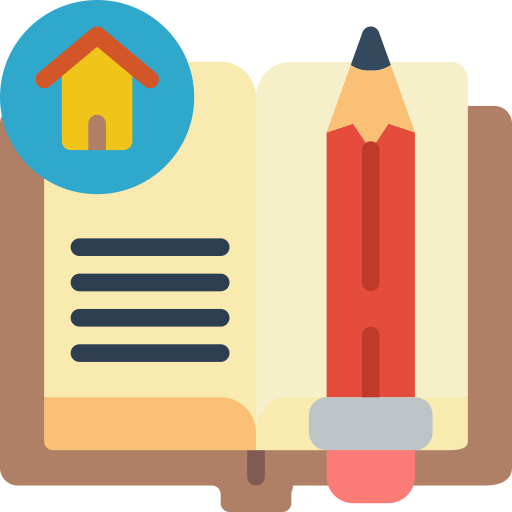